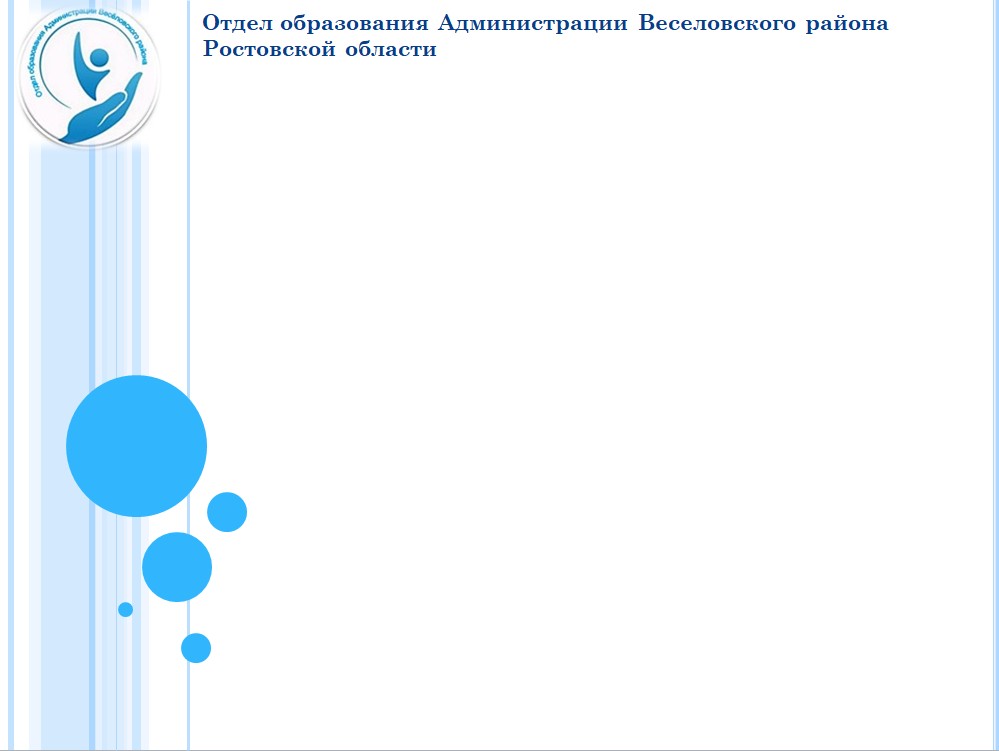 Родительское собрание
 
ЕГЭ-2023
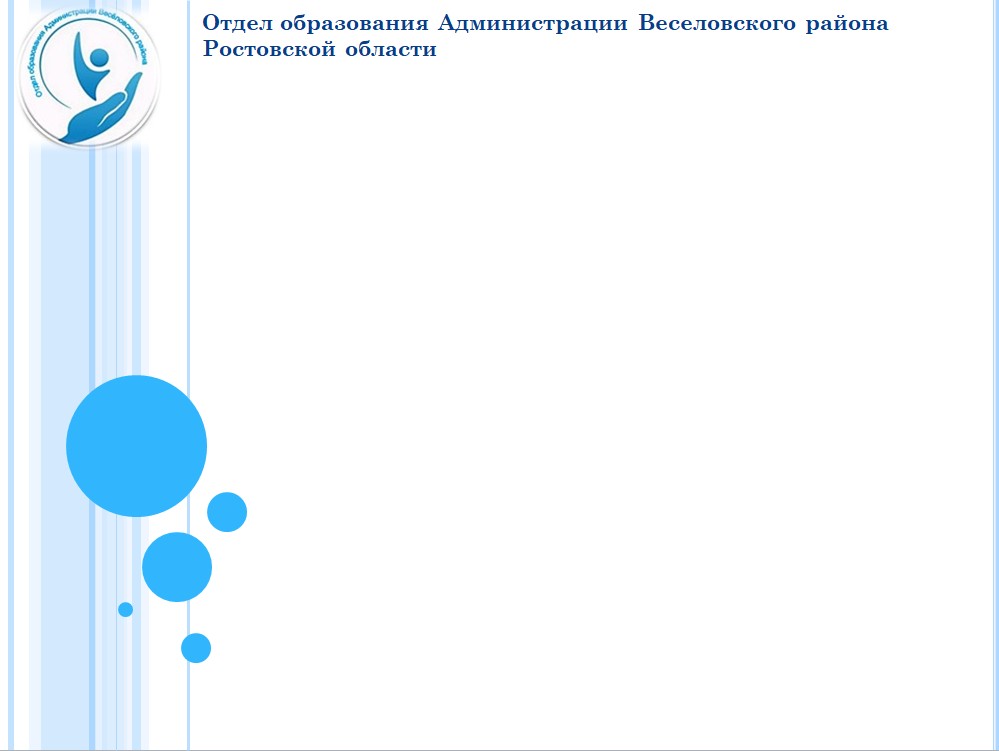 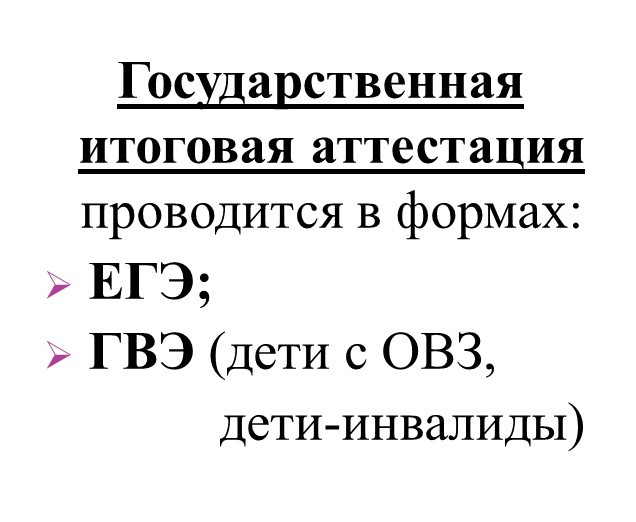 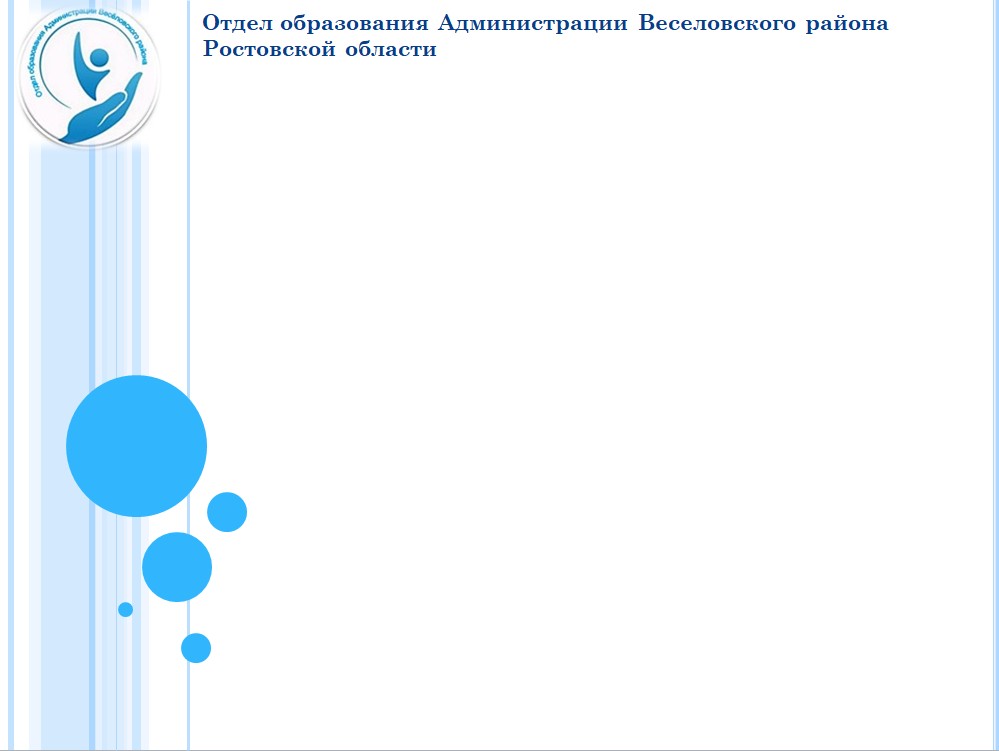 Единый государственный экзамен (ЕГЭ) – это основная форма государственной итоговой аттестации выпускников школ Российской Федерации.
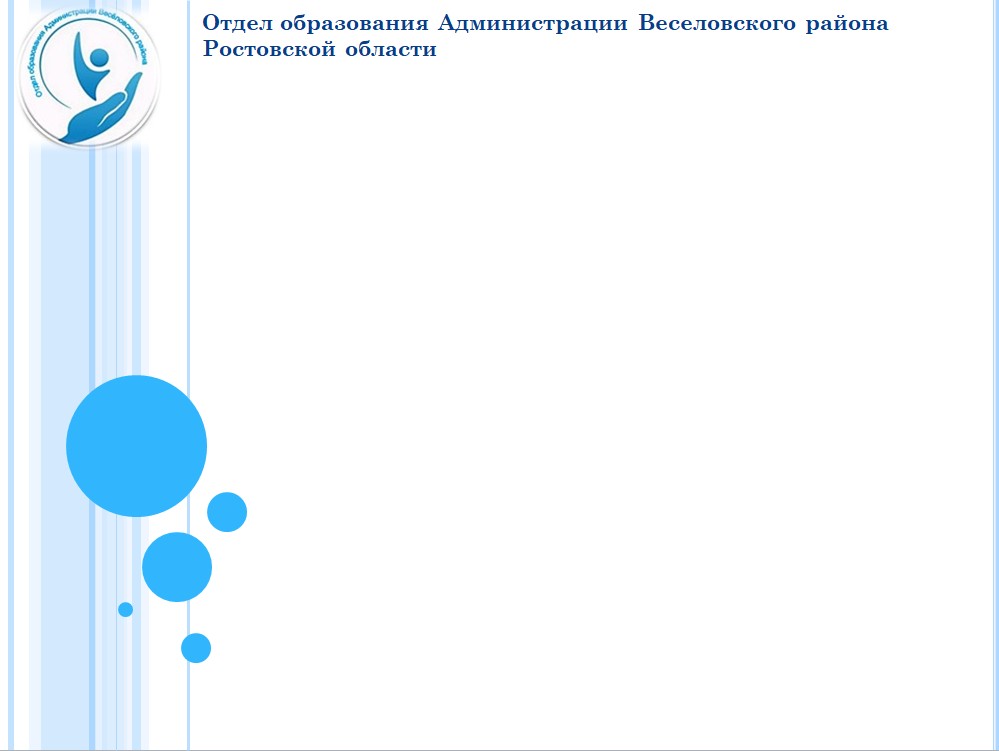 Основные сведения о ЕГЭЕГЭ проводится во всех субъектах Российской Федерации.Результаты ЕГЭ –результат вступительныхиспытаний в ВУЗ.
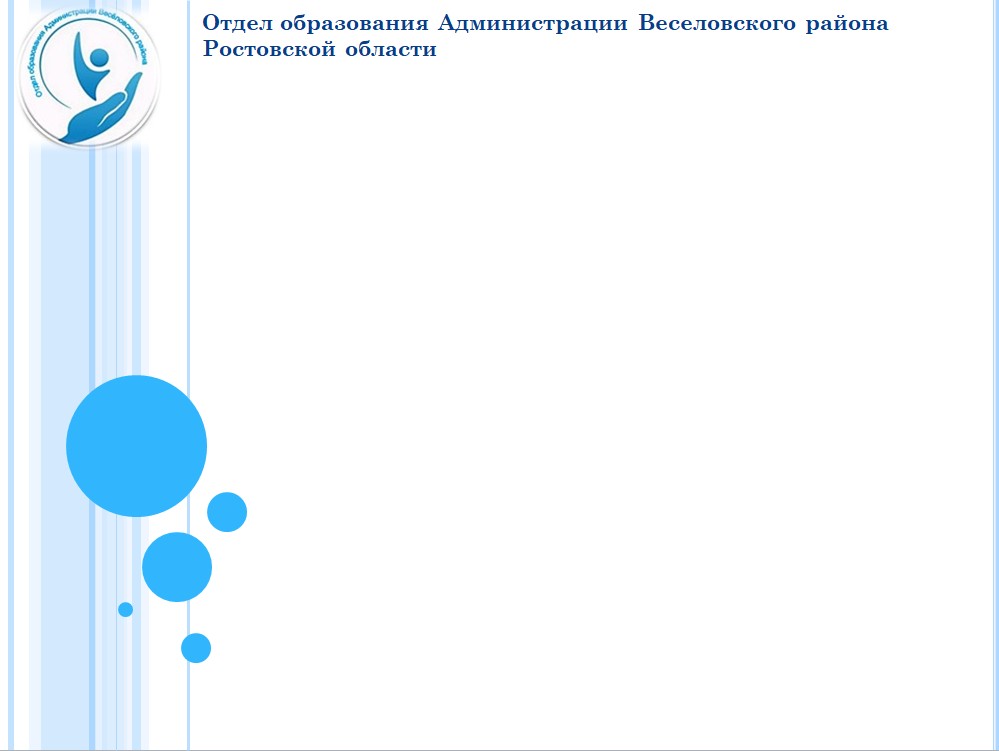 Особенности ЕГЭ:Единые правила проведенияЕдиное расписание Использование заданийстандартизированной формы (КИМ) Использование специальных бланковдля оформления ответов на заданияПроведение письменно на русском языке(за исключением ЕГЭ по иностраннымязыкам)
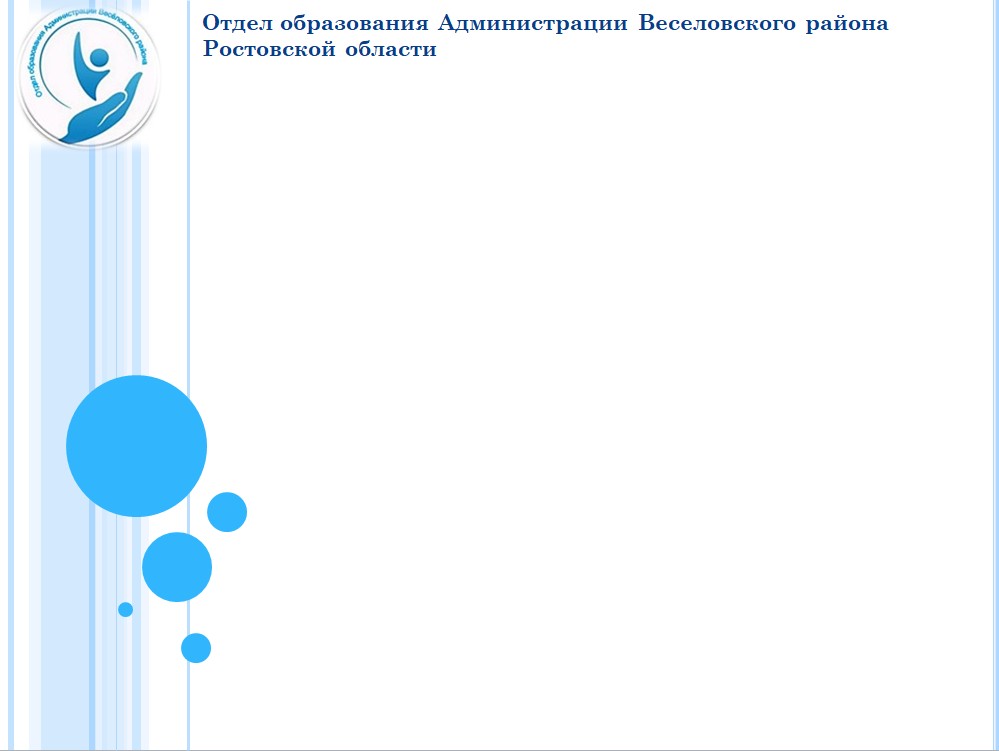 ЕГЭ-2023

К прохождению ГИА допускаются учащиеся:не имеющие академической задолженности по всем предметам, имеющие допуск по результатам итогового сочинения
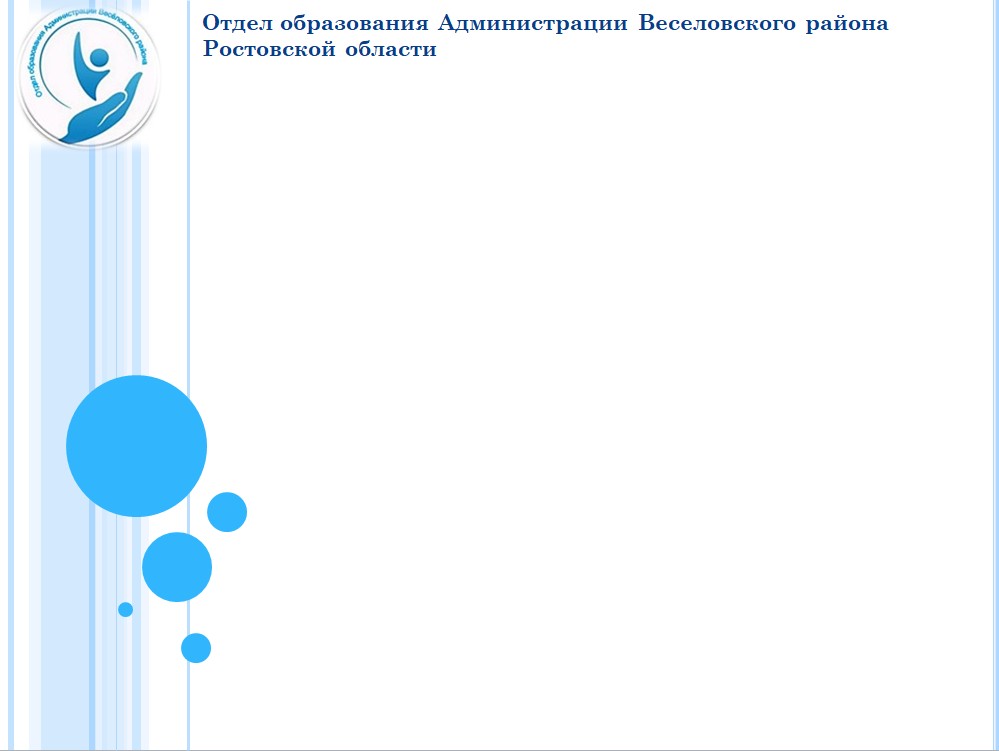 ИТОГОВОЕ СОЧИНЕНИЕВ 2022-2023 учебном году итоговое сочинение (изложение) проводится:7 декабря 2022 года - основной срок, 1 февраля и 3 мая 2023 года - резервные сроки
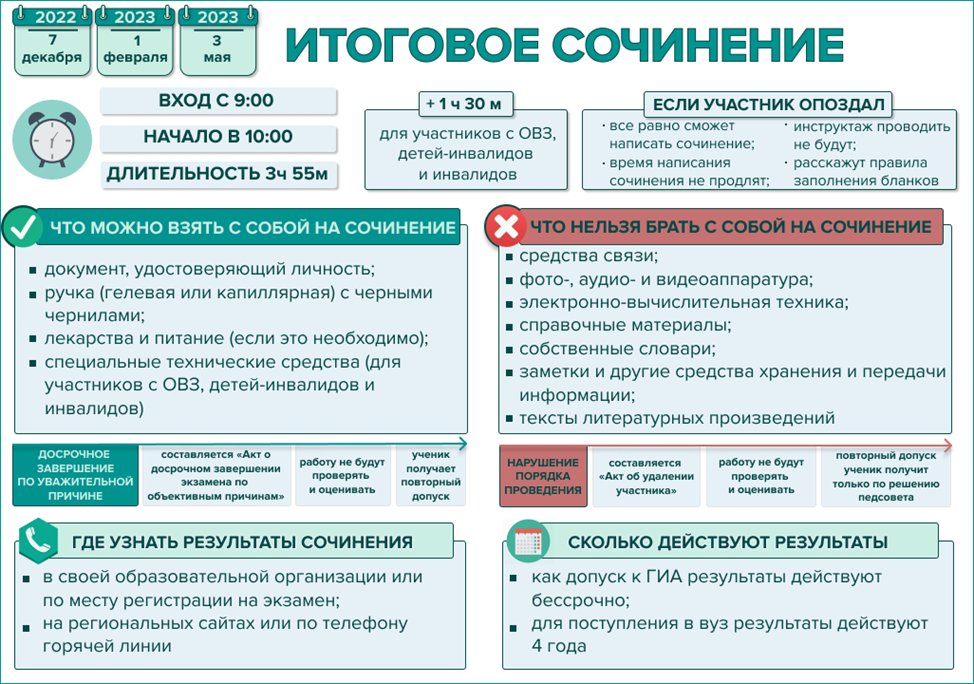 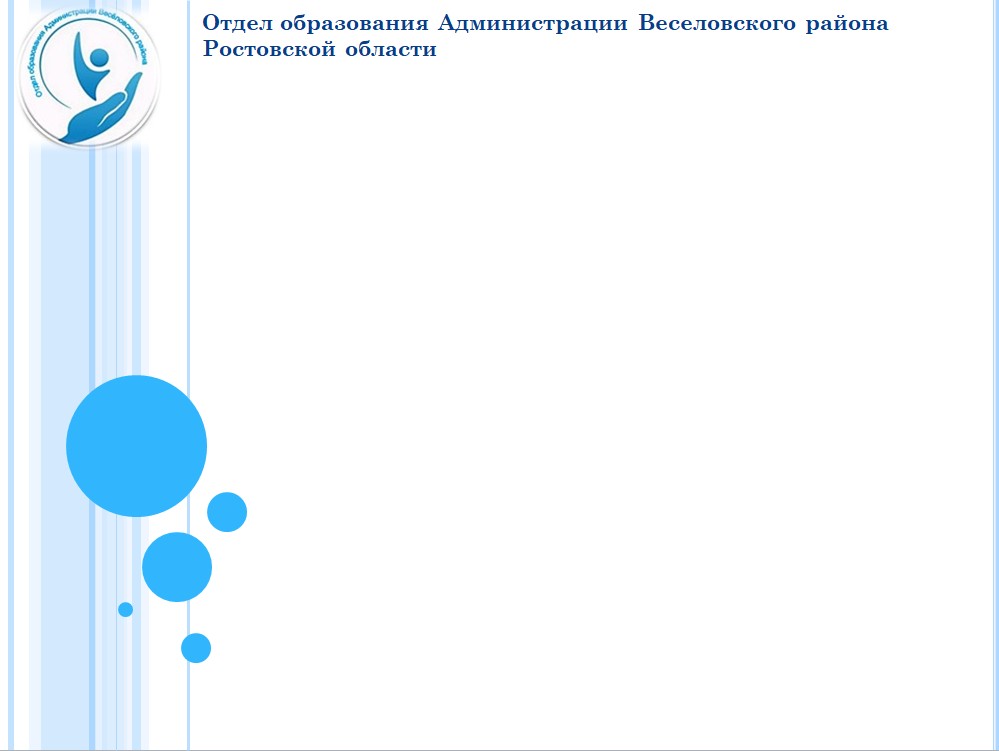 Заявление на участие в ЕГЭс указанием предметов,которые выпускник собирается сдавать,необходимо подать не позднее 1 февраля
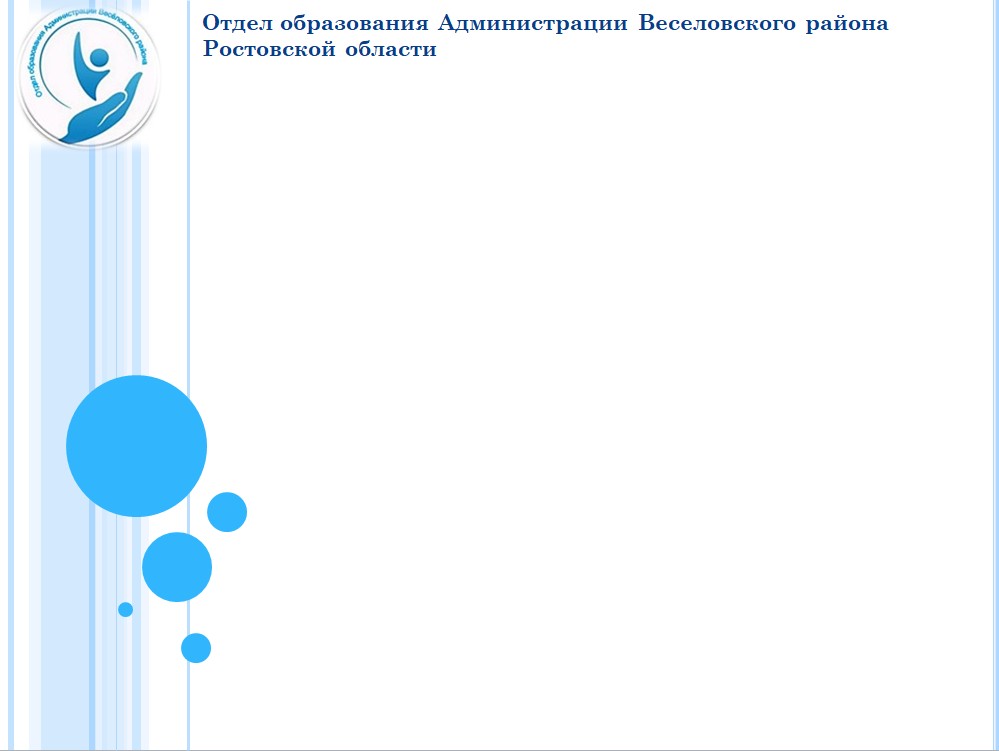 Для получения аттестатавыпускники текущего года сдают обязательные предметы –русский язык и математику.Сдать можно любое количество предметов из списка.
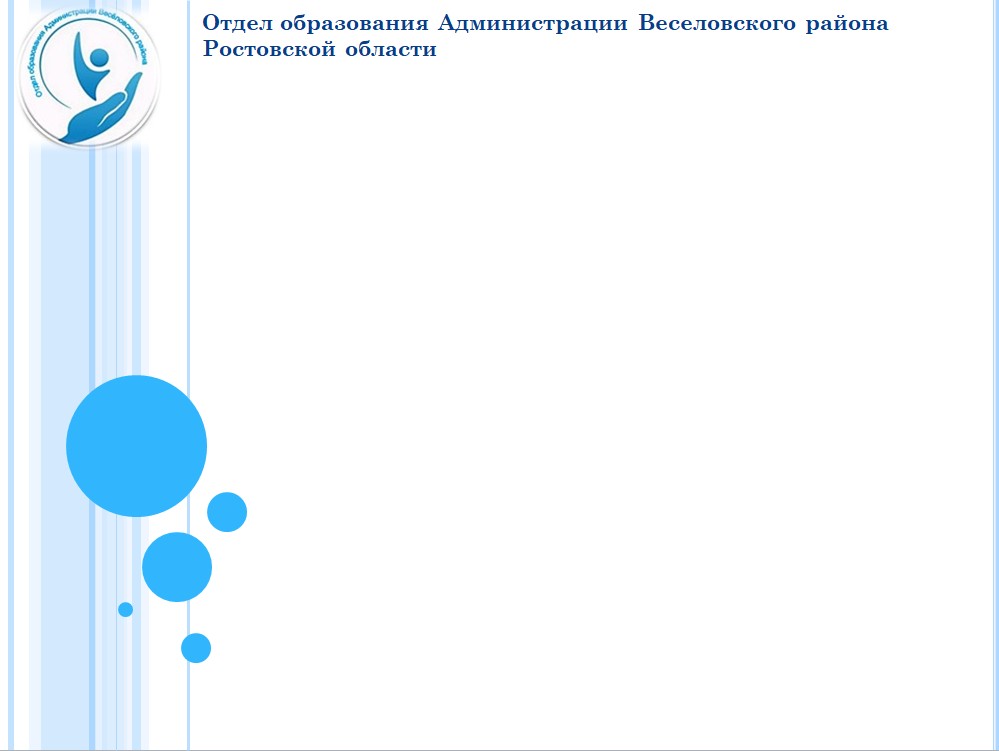 Предметы по выбору ЕГЭ:ФизикаХимияБиологияГеографияИсторияИнформатика и ИКТАнглийский языкНемецкий языкФранцузский языкЛитератураОбществознание
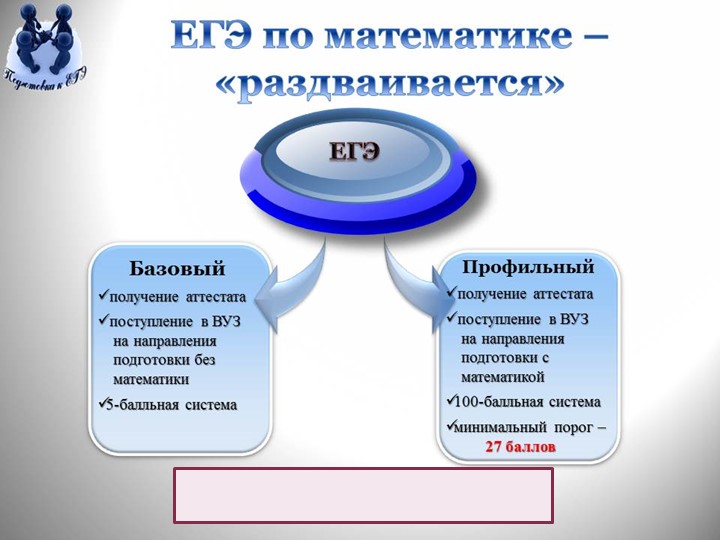 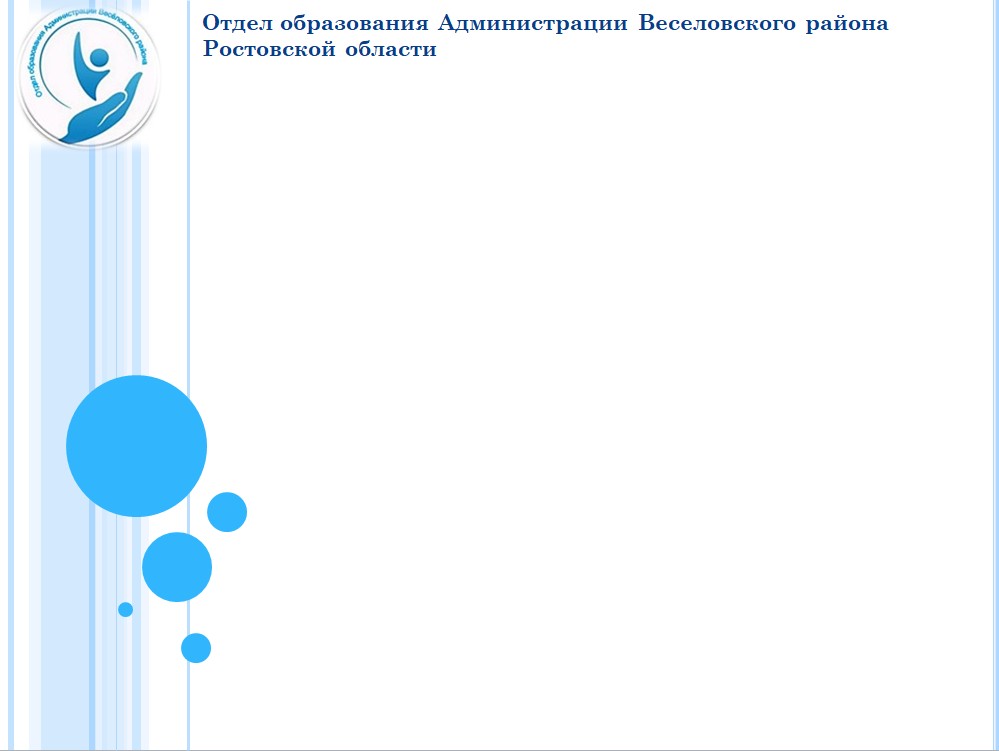 В случае, если математика профильная или базовая не сдана, ребенку будет рекомендовано пересдавать математику базовую, но выбор остается за учеником.
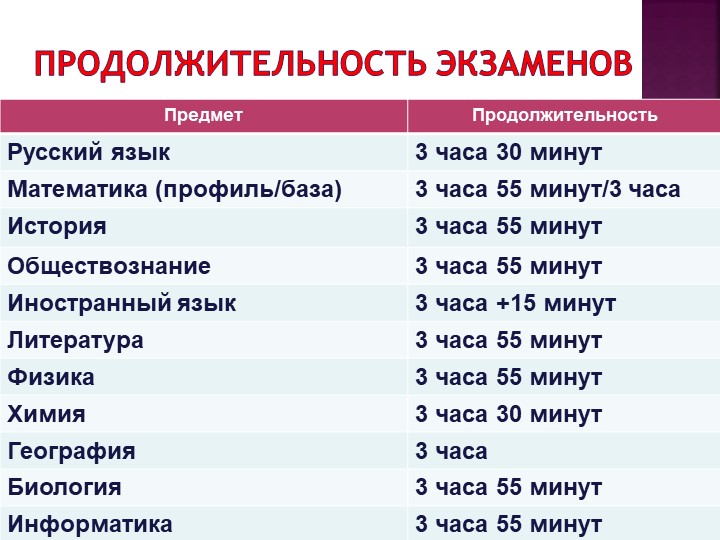 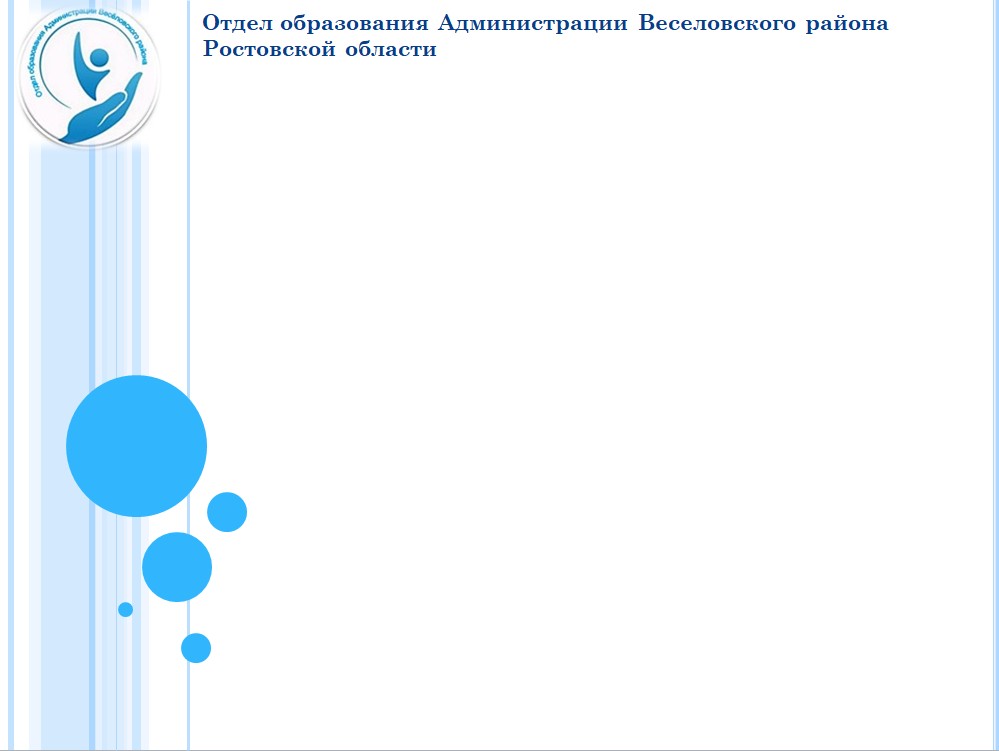 Правила и процедура проведения ЕГЭ.Участники ЕГЭ в основные сроки получаютуведомление. В уведомлении на ЕГЭуказываются:предметы ЕГЭадреса пунктов проведения экзамена(далее – ППЭ)даты и время начала экзаменовкоды образовательного учреждения и ППЭ
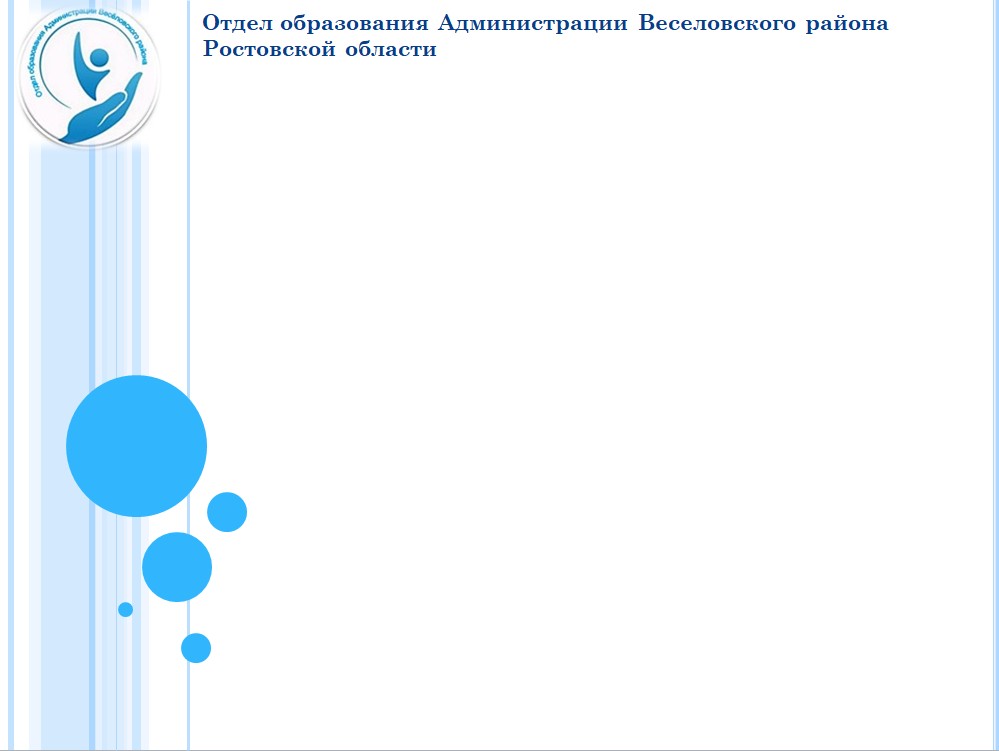 ЕГЭ проводится в специальныхпунктах проведения экзамена (ППЭ).В ППЭ нужно приходить с паспортомили другим документом, удостоверяющим личность, покоторому проводилась регистрация.В ППЭ выпускников сопровождают уполномоченные представители от образовательного учреждения, в котором они обучаются
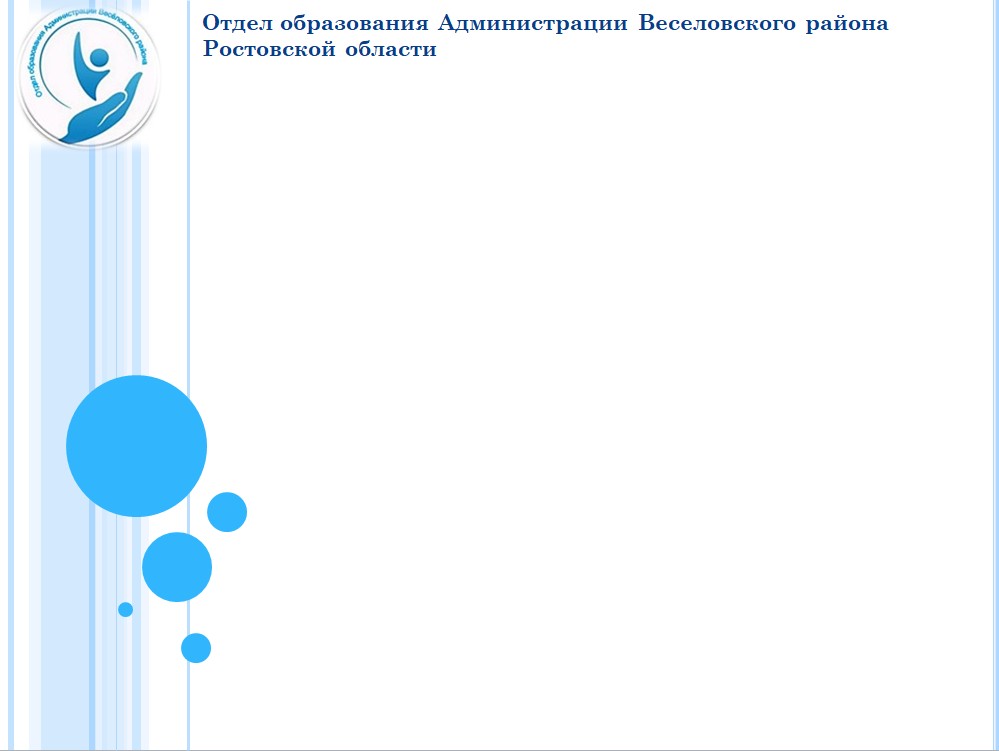 ЕГЭ начинается в 10:00 по местномувремени (прибыть – согласно графика)Время начала и окончания экзамена фиксируется на доске.Разрешается пользоваться на ЕГЭ:по математике – линейкой по физике – линейкой и непрограммируемым калькулятором по химии – непрограммируемым калькулятором по географии – линейкой, транспортиром, непрограммируемым калькулятором
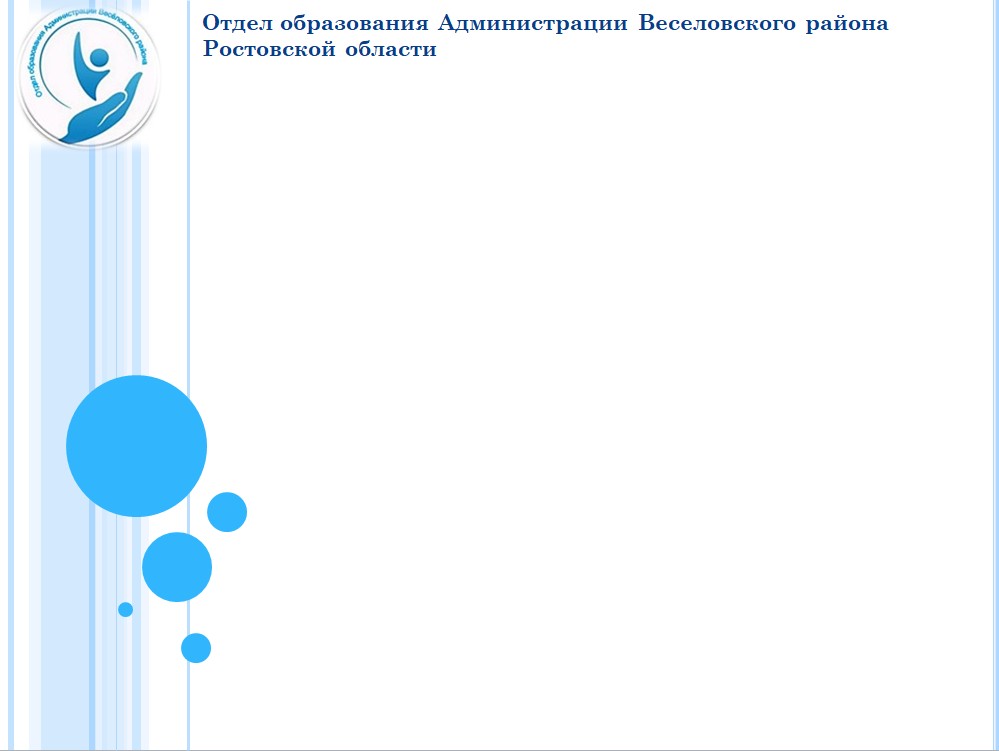 На экзаменах запрещено использовать :мобильные телефоны или иные средствасвязи;
любые электронно-вычислительныеустройства и справочные материалы иустройства.Также запрещаются:разговоры,вставания с мест,пересаживания,списывания (шпаргалки),обмен любыми материалами и предметами,хождение по ППЭ во время экзамена без сопровождения.
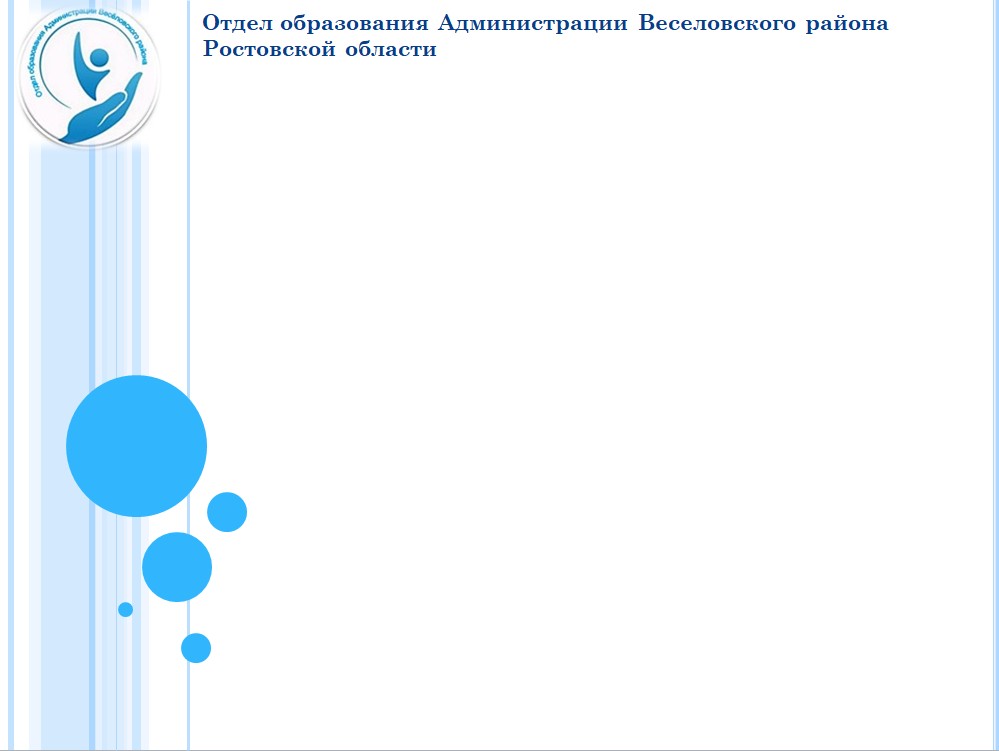 Печать КИМ будет производитьсяв аудитории!
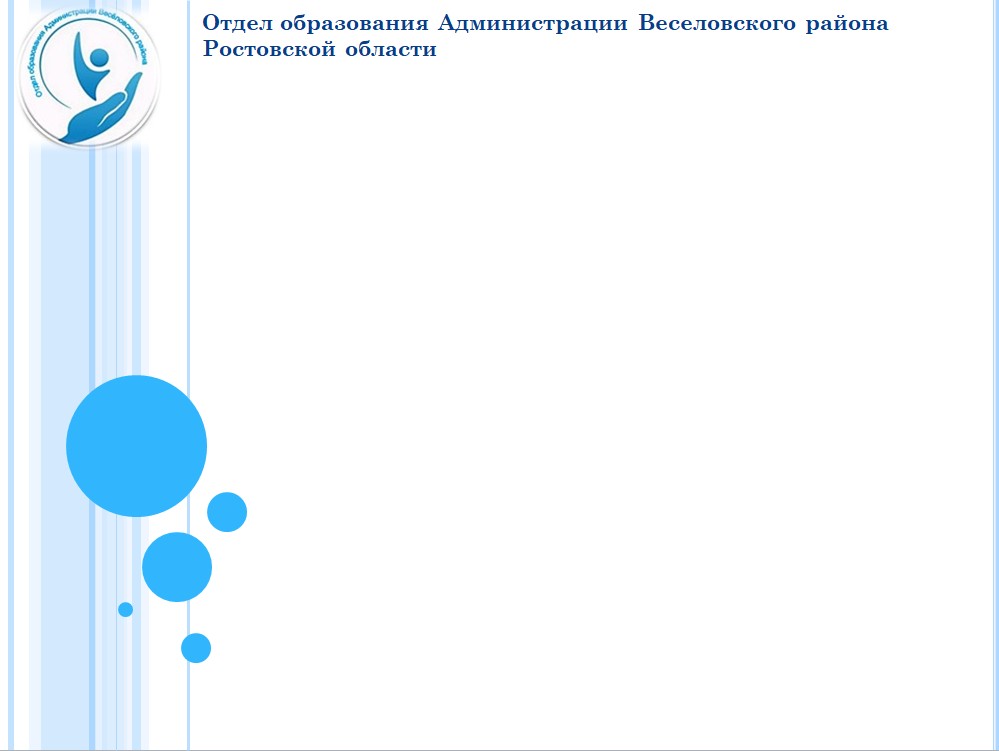 Если обучающийся по состоянию здоровья не может завершить выполнение экзаменационной работы,то он досрочно покидает аудиторию.Экзамен может быть пересданв резервные дни.
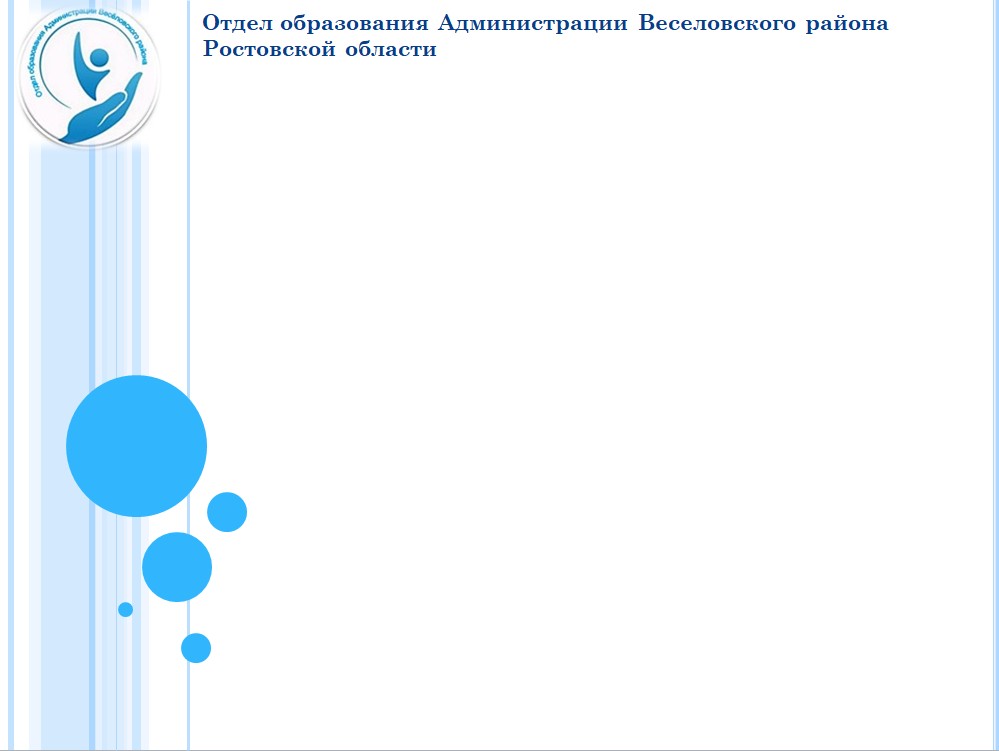 Лица, допустившие нарушение установленного порядка проведения ГИА,удаляются с экзамена!
Пересдача возможнаТОЛЬКО ОСЕНЬЮ!
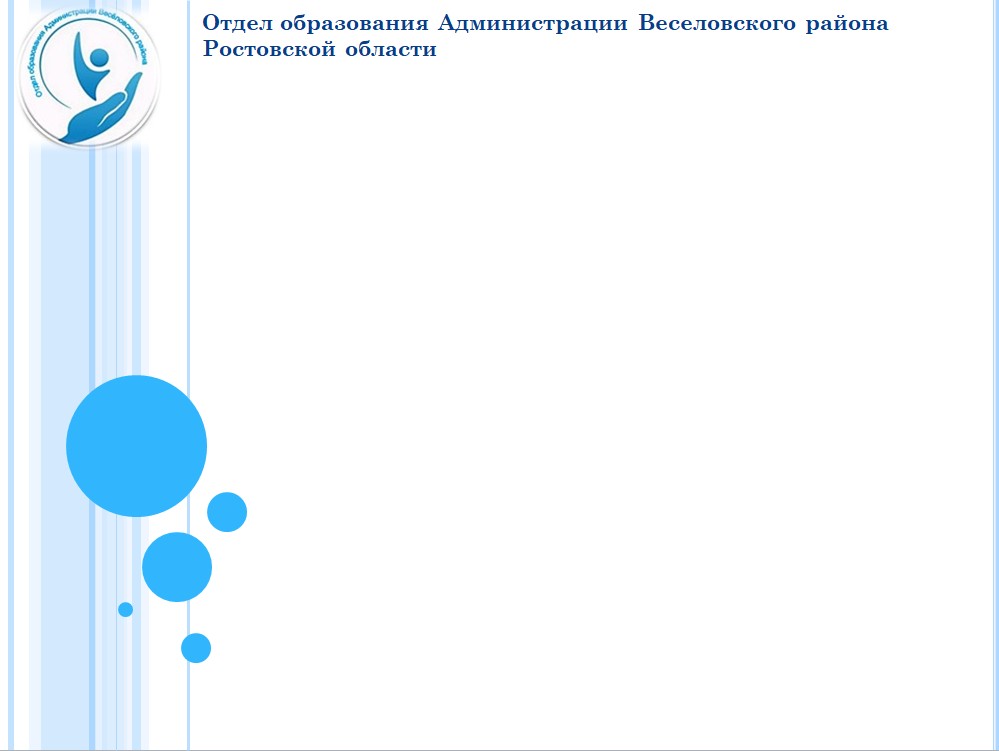 Неудовлетворительный результат    Если выпускник текущего года получаетрезультаты ниже минимальногоколичества баллов и по русскому языку,и по математике, он сможет пересдать ЕГЭ только в следующем году.Таким образом, выпускник получит втекущем году справку об обучении в школе.
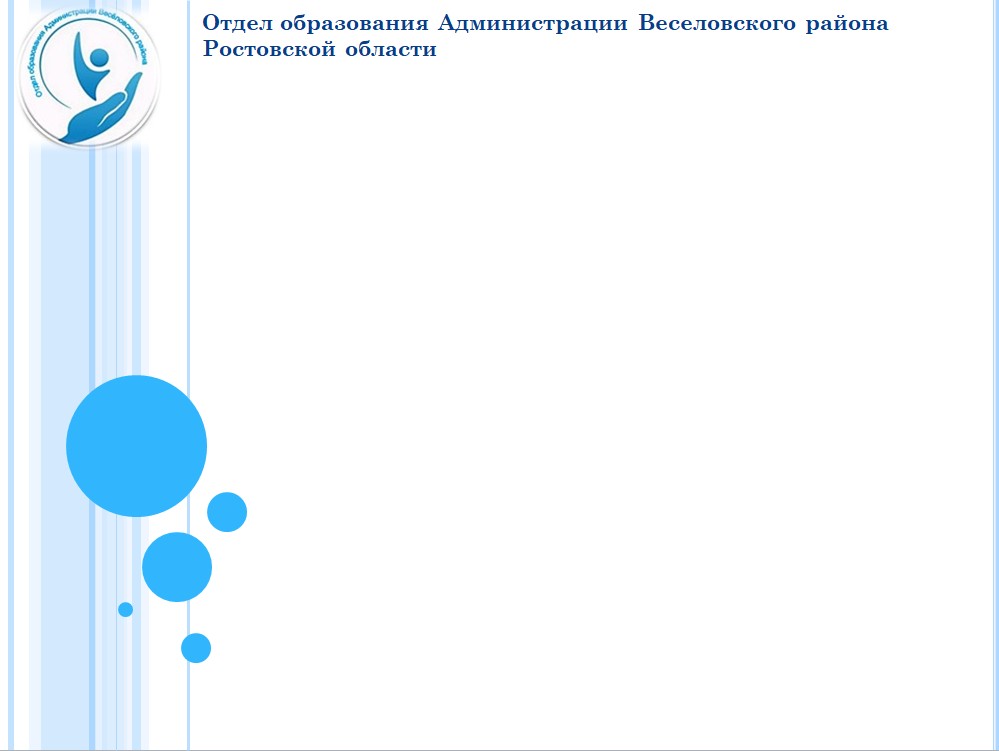 Если выпускник текущего года получает результат ниже минимального количества баллов по одному из обязательных предметов (русский язык или математика), то он может пересдать этот экзамен в этом же году в резервные дни.
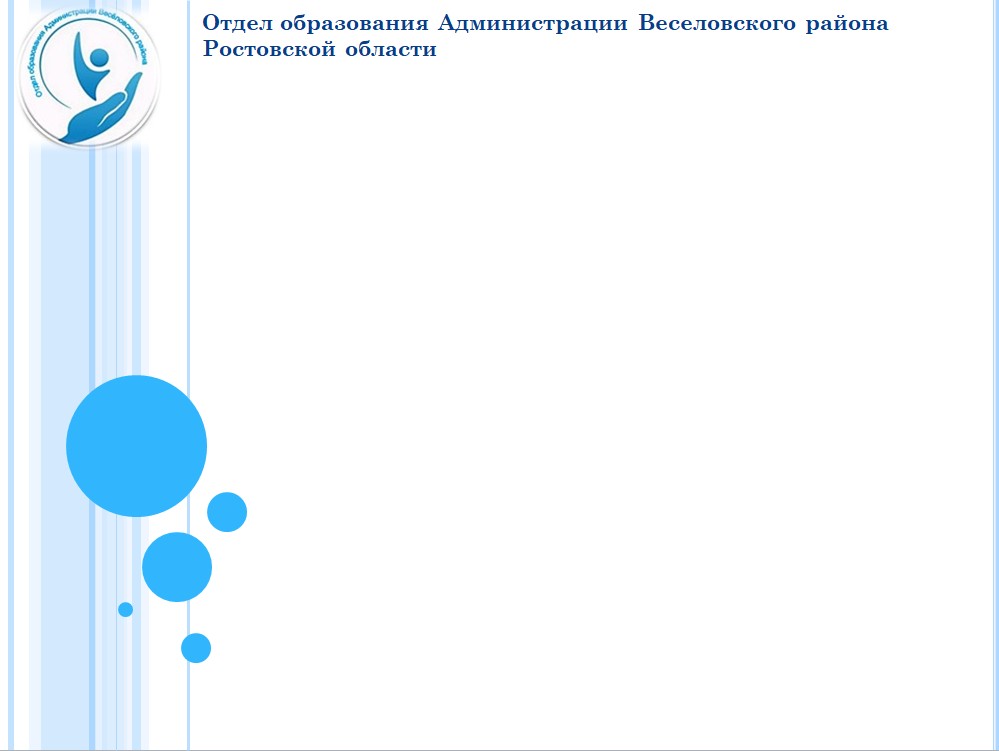 К повторной сдаче ЕГЭ в текущем году не допускаютсяУчастники ЕГЭ не явившиеся на экзамен без уважительной причины;Участники ЕГЭ результаты которых были отменены ГЭК в связи с выявлением фактов нарушения участником ЕГЭ установленного порядка проведения ЕГЭ
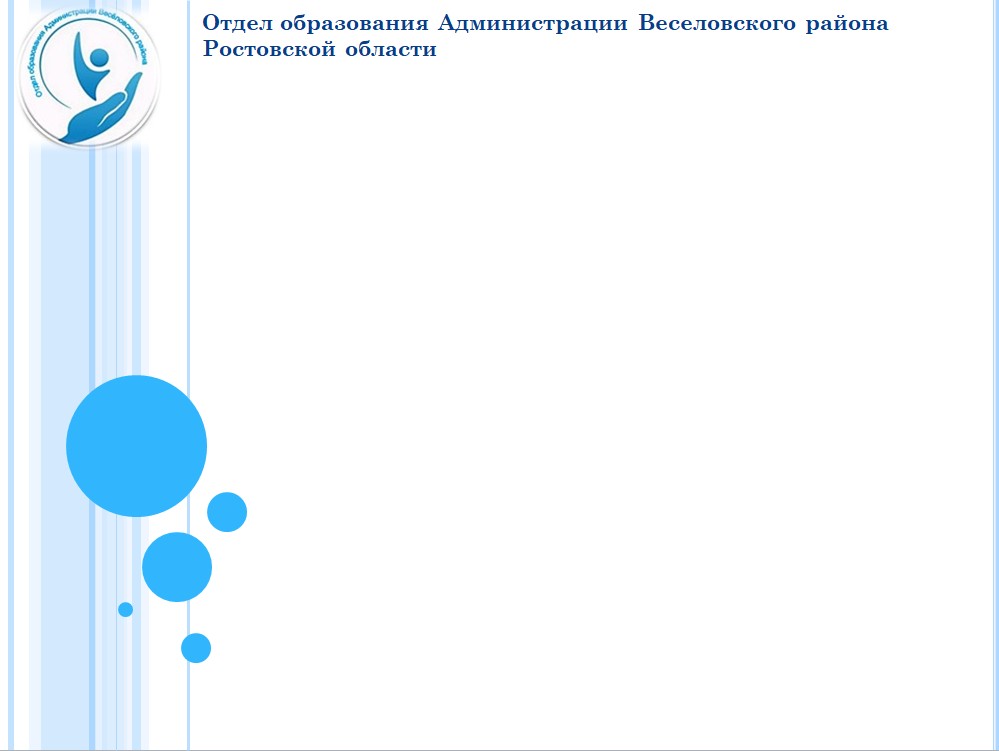 Апелляция.Апелляция – это письменное заявление участника ЕГЭ либо о нарушенииустановленного порядка проведения ЕГЭ,либо о несогласии с результатами ЕГЭ.
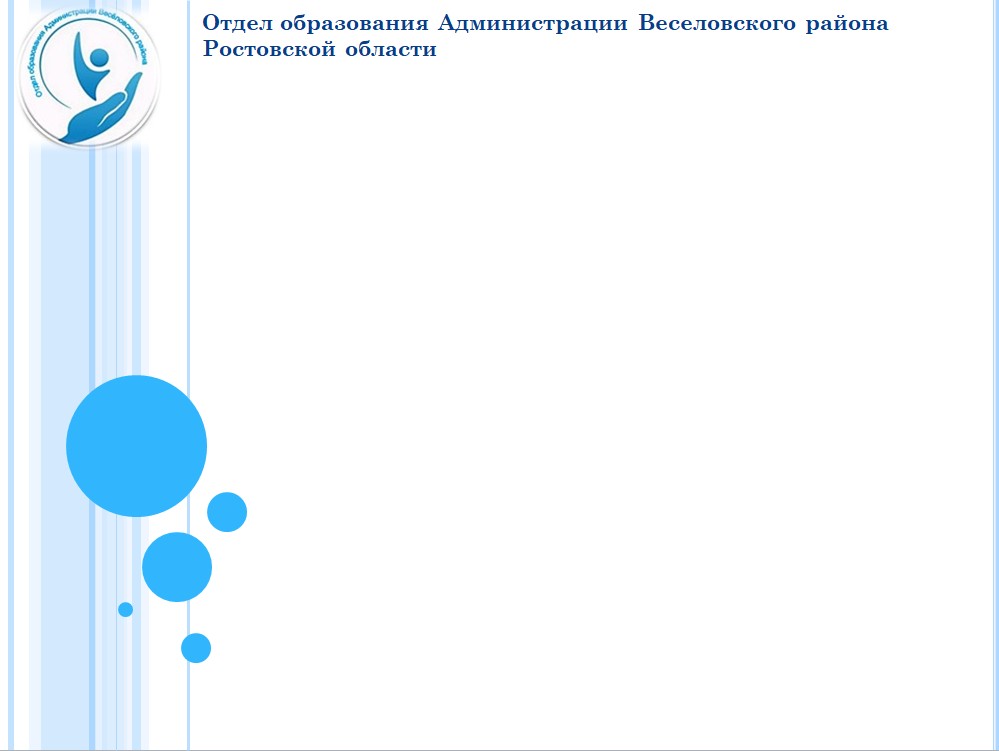 Апелляция о нарушении установленного порядка проведения ЕГЭ подается в день экзамена после сдачи бланков ЕГЭ до выхода из ППЭ. (результаты ЕГЭ аннулируются)Апелляция о несогласии с результатами ЕГЭ подается в течение 2 рабочих дней после официального объявления индивидуальных результатов экзамена и ознакомления с ними участника ЕГЭ.
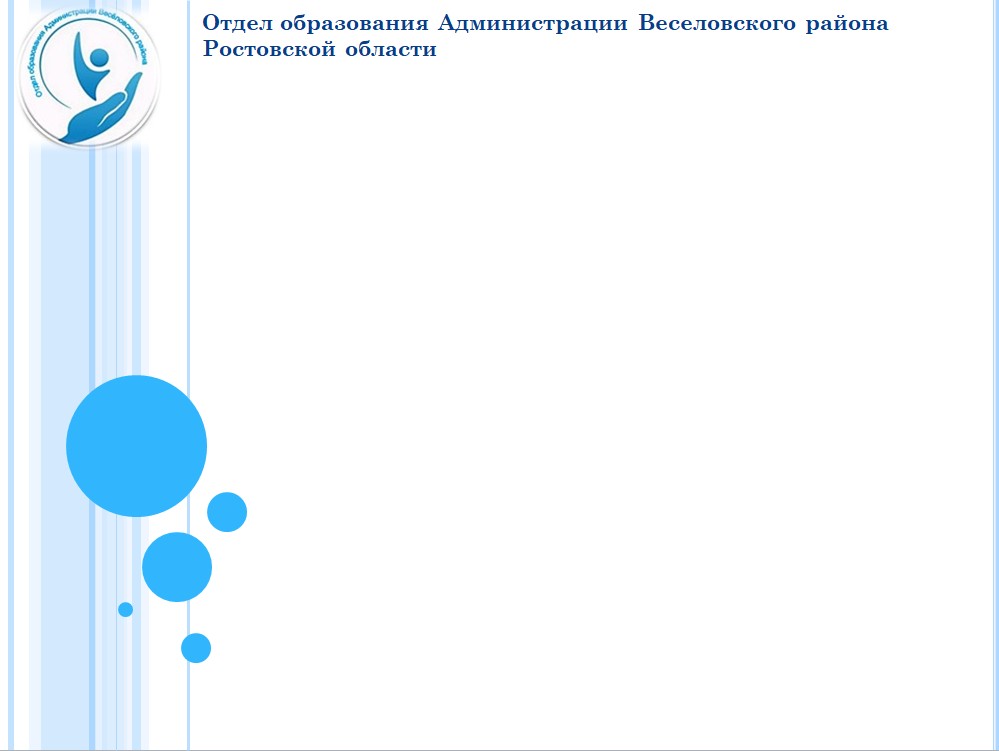 Результаты рассмотрения апелляцииПо результатам рассмотрения апелляции количество выставленных баллов может быть изменено как в сторону увеличения, так и в сторону уменьшения.Экзаменационная работа перепроверяется полностью, а не отдельная ее часть.Черновики, использованные на экзамене, в качестве материалов апелляции не рассматриваются.
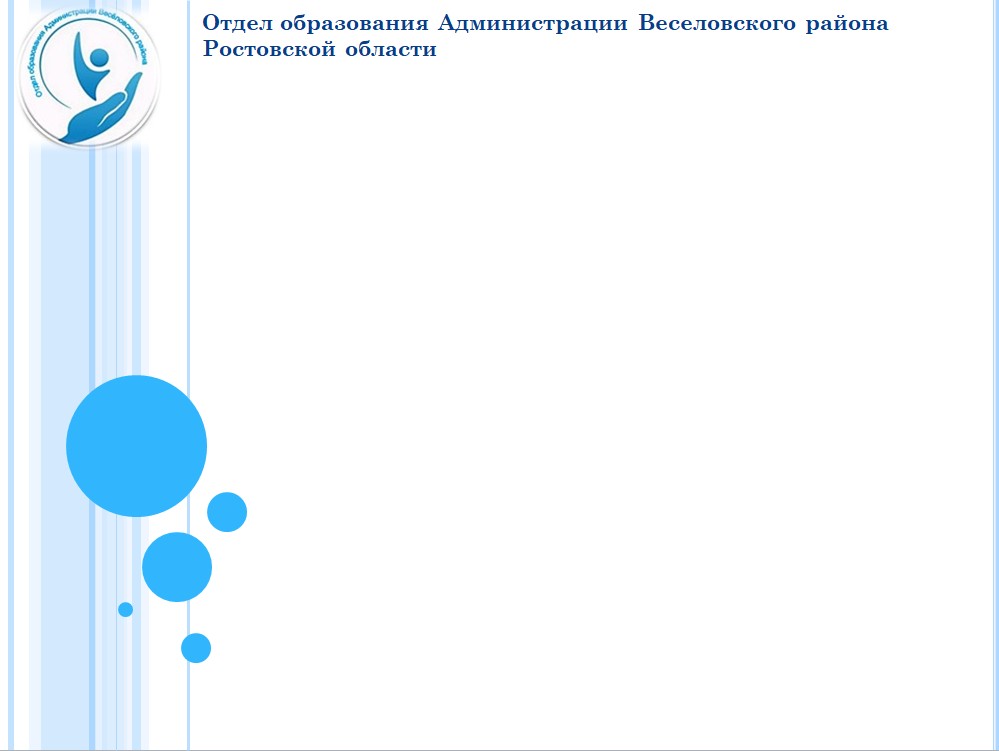 Удовлетворительные результаты государственной итоговой аттестациипо русскому языку и математике являются основанием длявыдачи аттестата о среднем общем образовании.
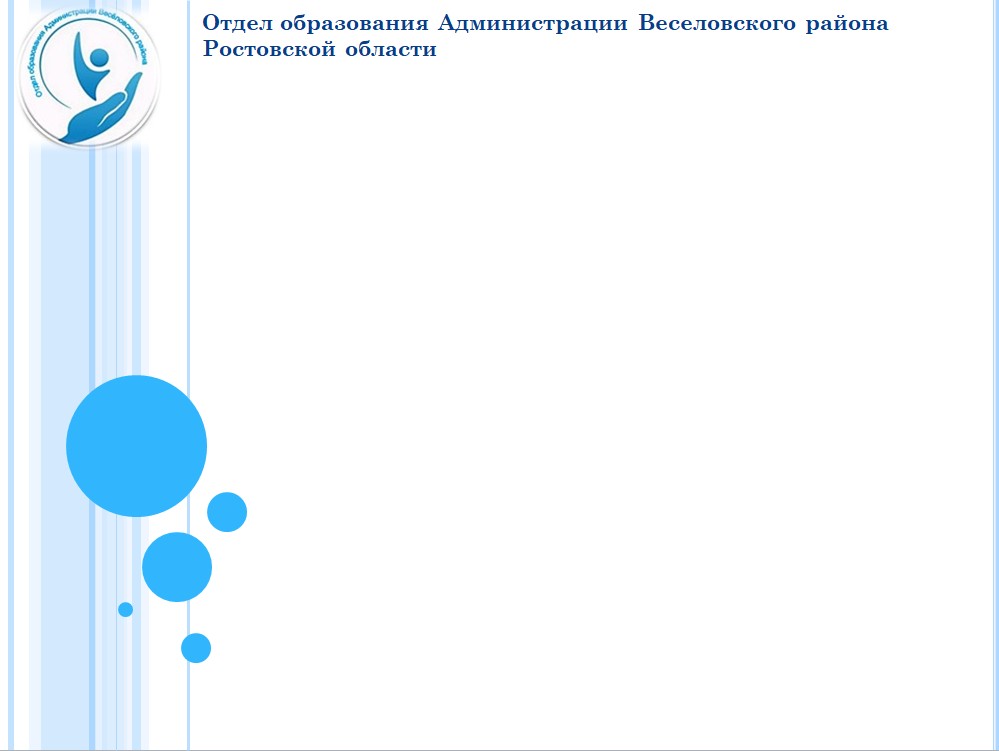 В аттестат выпускнику, получившемуудовлетворительные результаты на государственной итоговойаттестации, выставляются итоговые отметки, которые определяются как среднее арифметическое полугодовых и годовых отметокза 10, 11 классы